Which Smartphone?
Introduction
In groups you are going to do a presentation about mobile phone options.
Example Topics
A service provider comparison
Skype and Whatsapp
Deals with the best free phones
Cool accessories
Best all round deals – best value for money
Iphone?
The cheapest options
The luxury option
Or use your own idea
KEY EXPRESSIONS
Modal Verbs for Advice
•You mustn’t send sms messages.
• You have to use Whatsapp.
• You should ask your friends.
• That could be a good option.
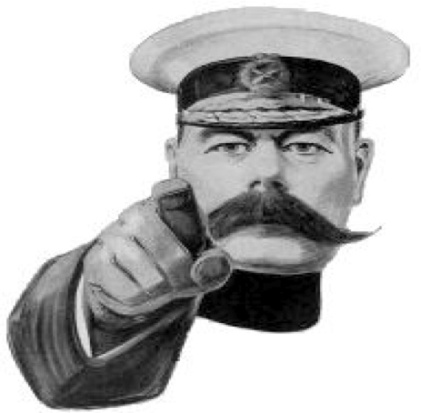 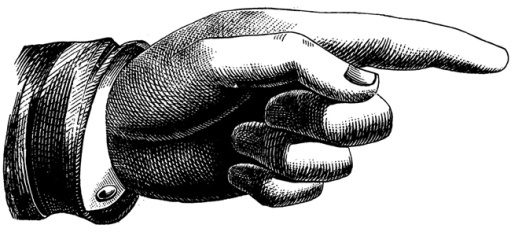 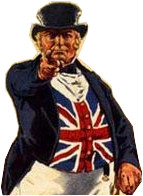 Use modal     verbs to get points
KEY EXPRESSIONS
Pros and Cons Expressions
•On one hand… on the other hand
• The good/best/worst thing about...
• One advantage/disadvantage is…
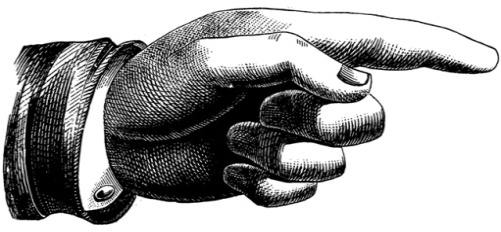 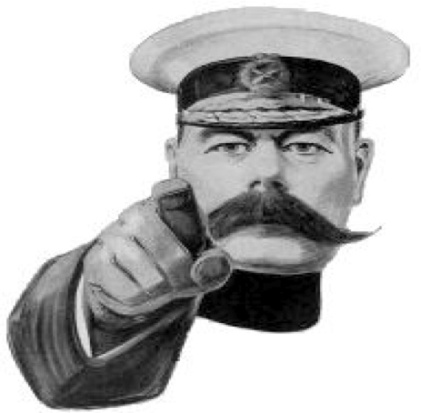 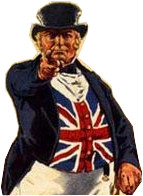 Use these to get points
Evaluation